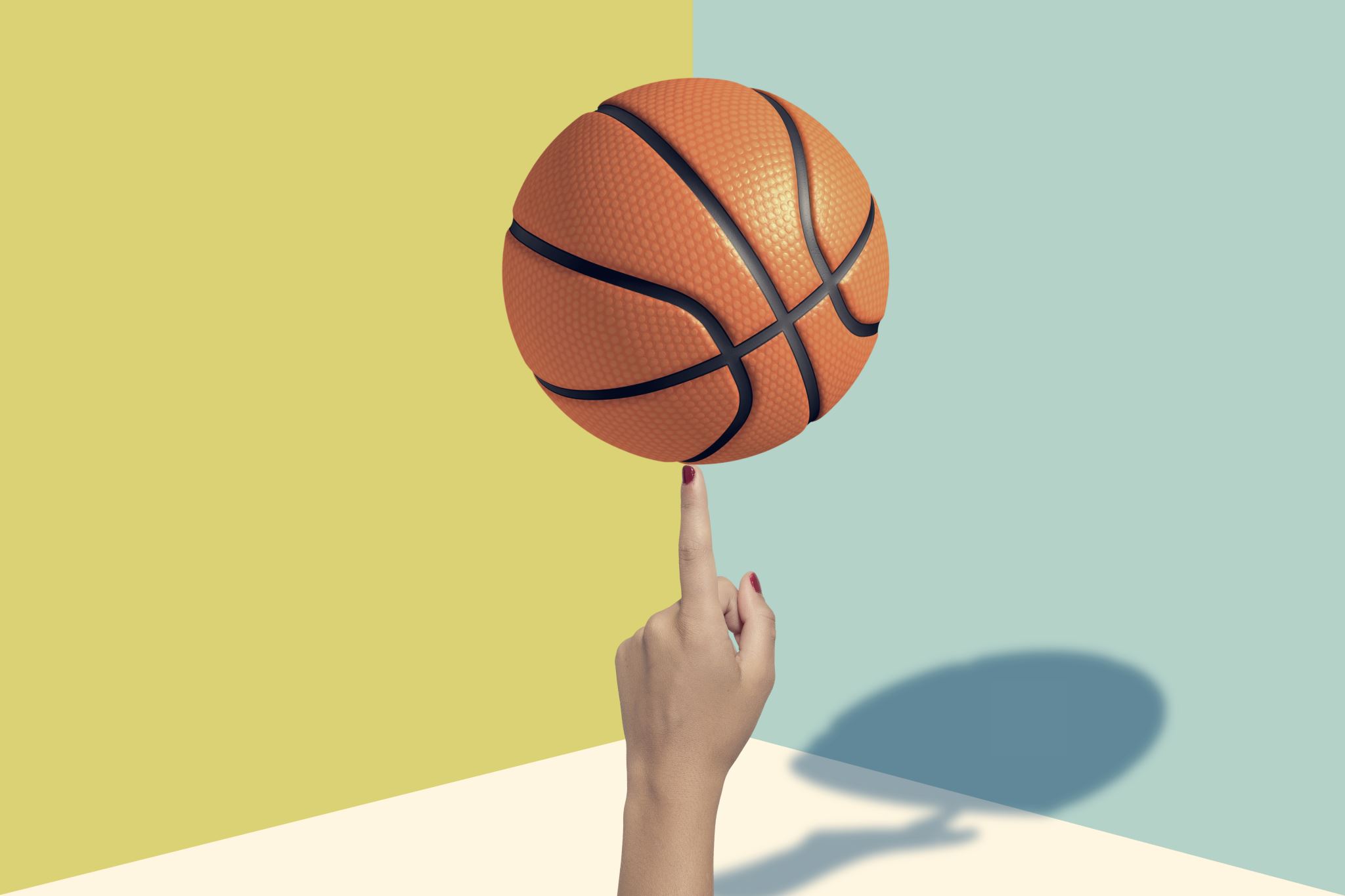 Blackeberg Basket F06-07
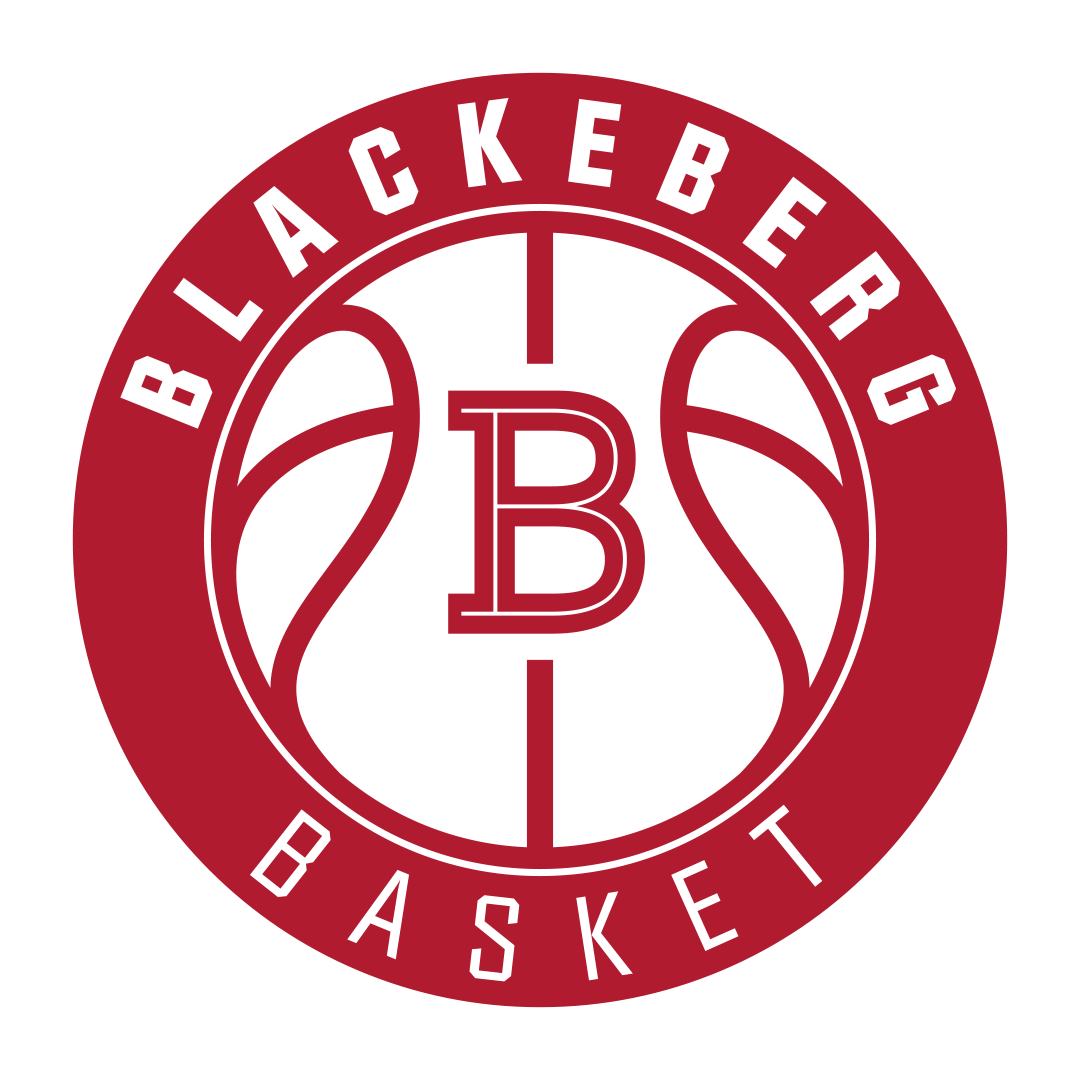 Serier/matcher
FU16 nivå 1
FU17 nivå 2
FU17 nivå 3
Seriespel september – februari, därefter slutspel under mars-april
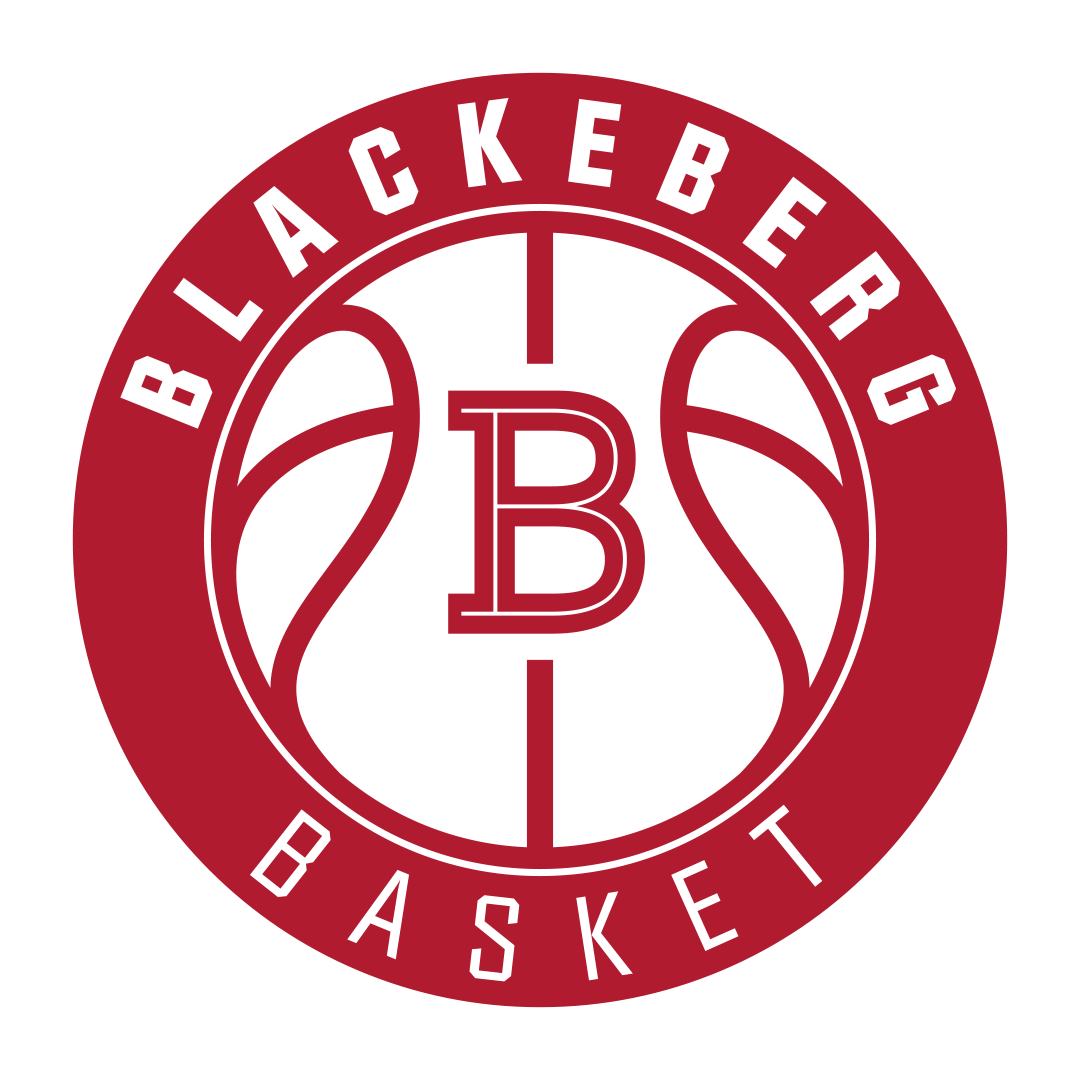 Serier/matcher
USM FU16
USM FU17
USM-helger FU16: 22-23 oktober, 3-4 december, 21-22 januari, 17-19 mars, 5-7 maj (Final 4) 
USM-helger FU17: 26-27 november, 11-12 februari, 17-19 mars, 22-23 april (kvartsfinaler vid behov), 5-7 maj (Final 4)
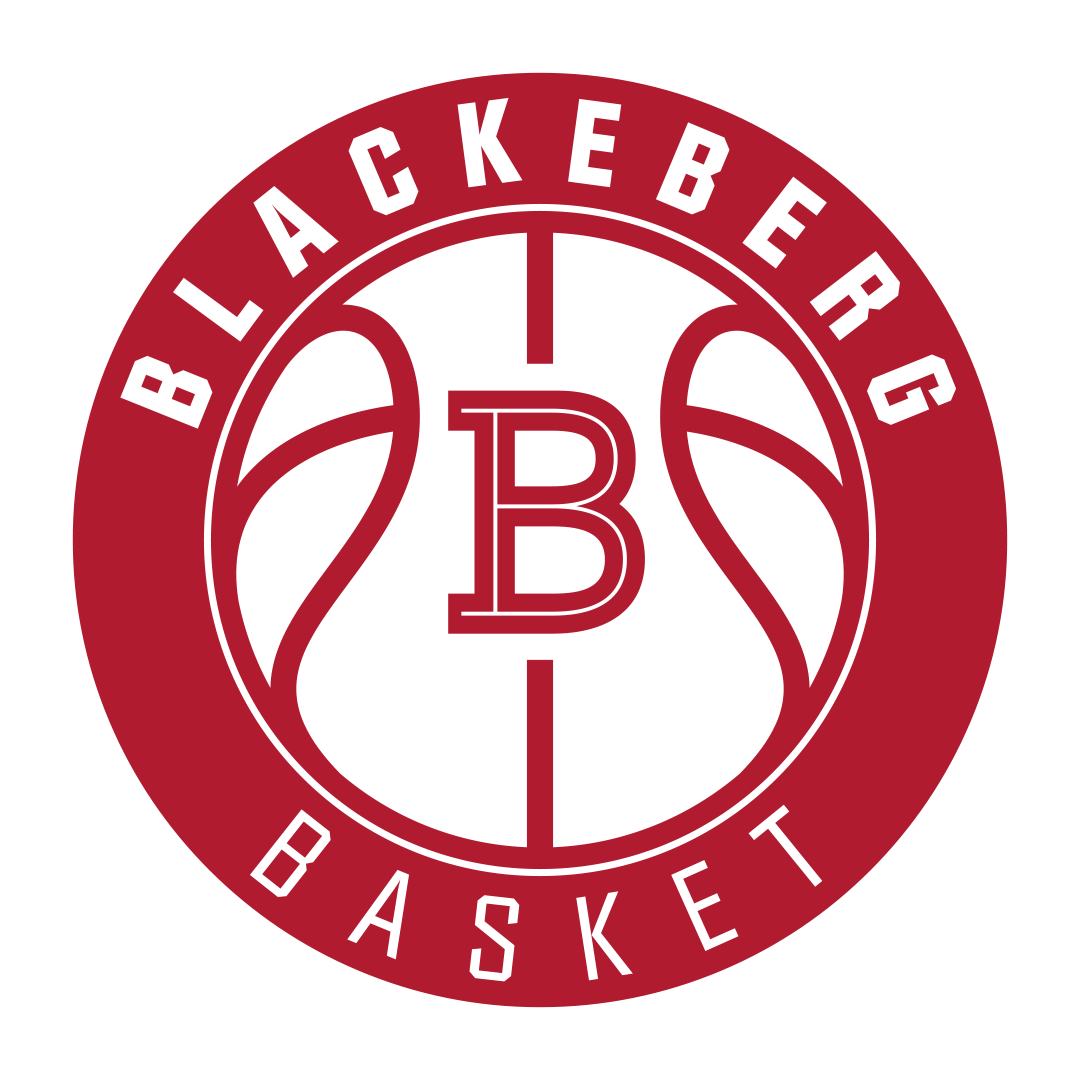 Serier/matcher
I FU16 nivå 1, FU17 nivå 2 samt USM tävlar vi.
Syftet med FU17 nivå 3 är främst att se till så att alla spelare ska få speltid/matchträning.
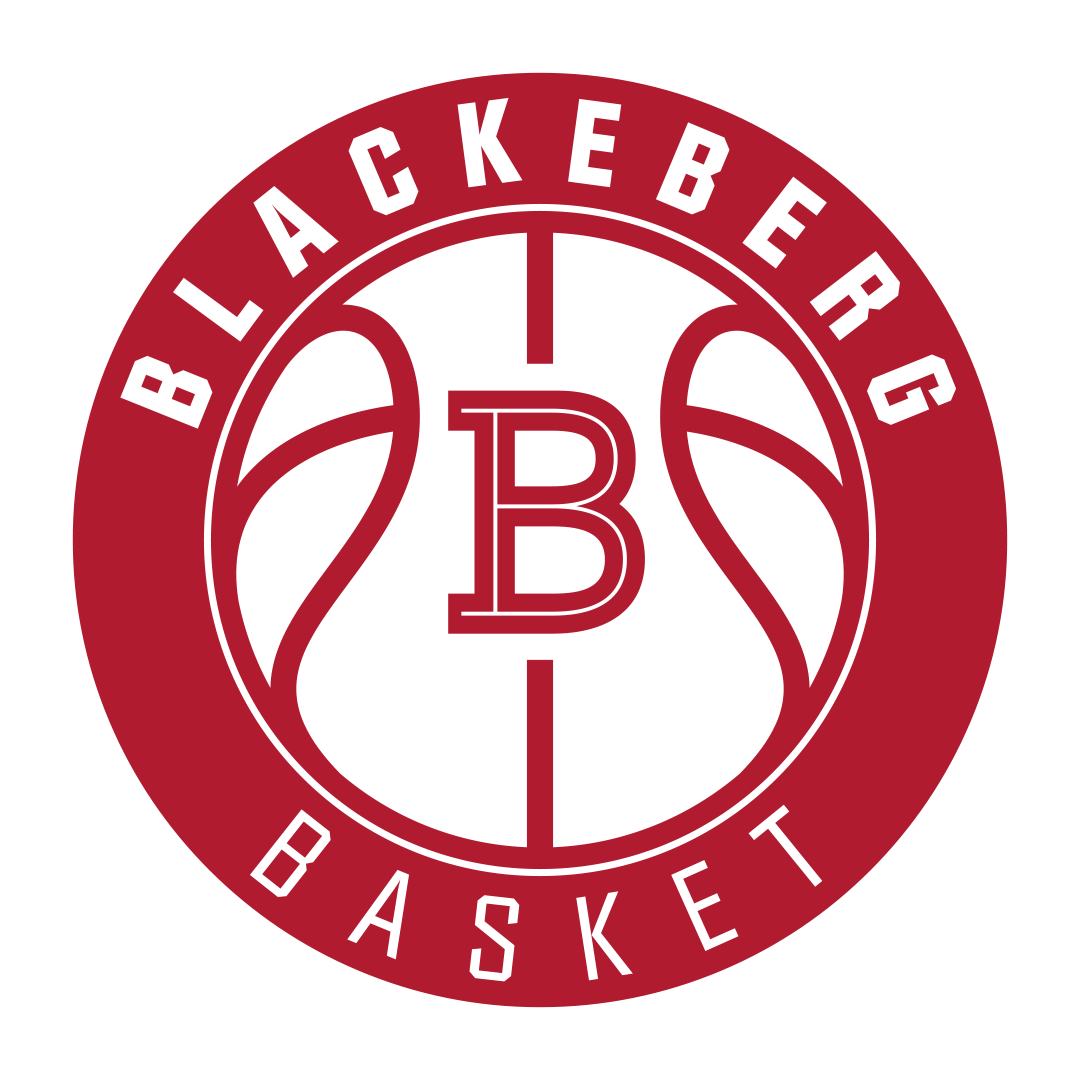 Serier/matcher
Får F07 spela DU17-seriematcher? 
Svar: Ja.
Får F07 spela DU17 SM? 
Svar: Ja
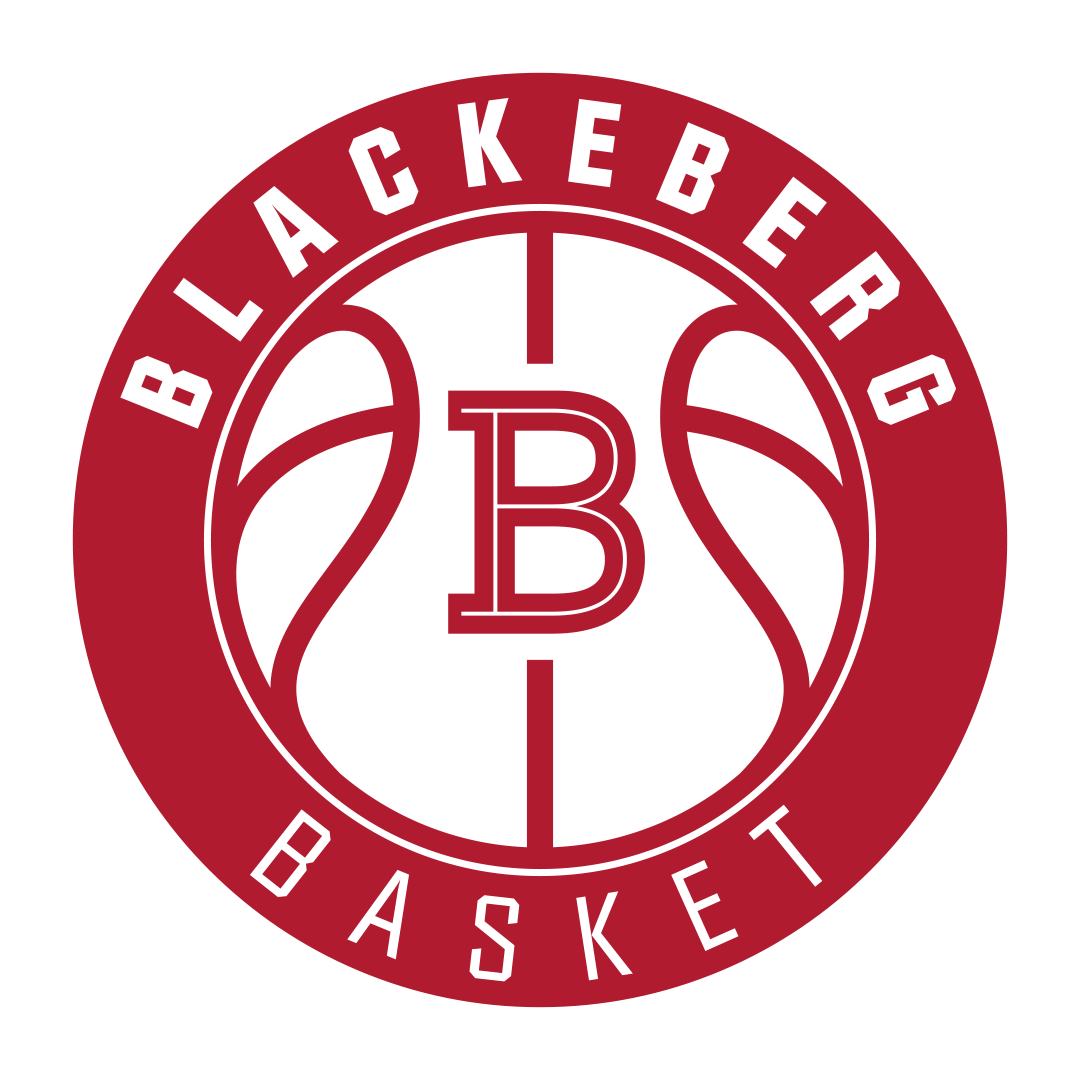 Serier/matcher
Kommer det bli så att 07:orna blir uttagna till matcher på 06:ornas bekostnad?
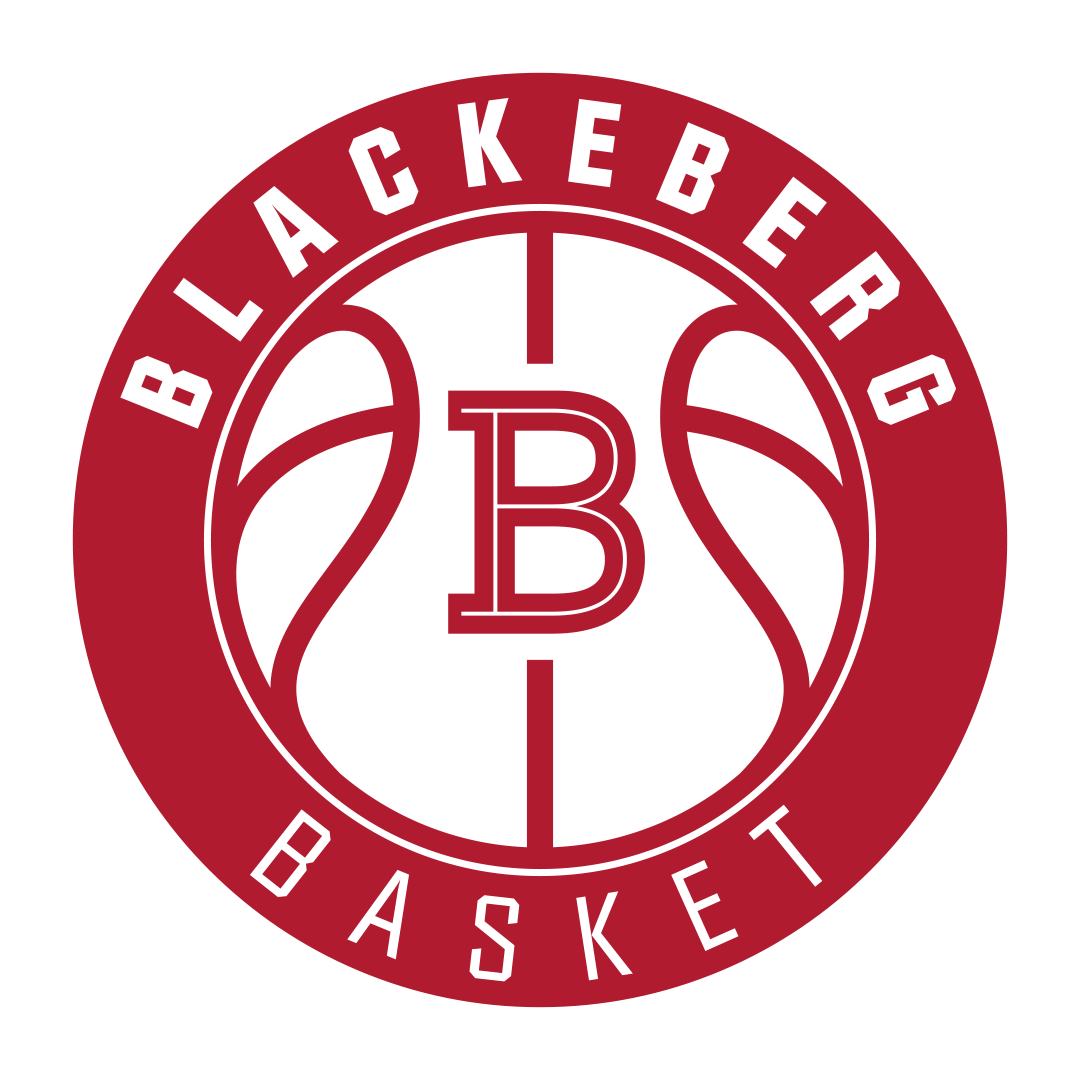 Serier/matcher
Damutveckling är det lag som är under damlaget. Här skall man delta på 3 träningar i veckan så länge spelaren inte är sjuk. Är spelaren skadad så kommunicerar man med coach om vad som gäller. Skolarbete görs på annan tid än träningstid. Självklart kan det köra ihop sig någon gång men träningarna skall prioriteras.
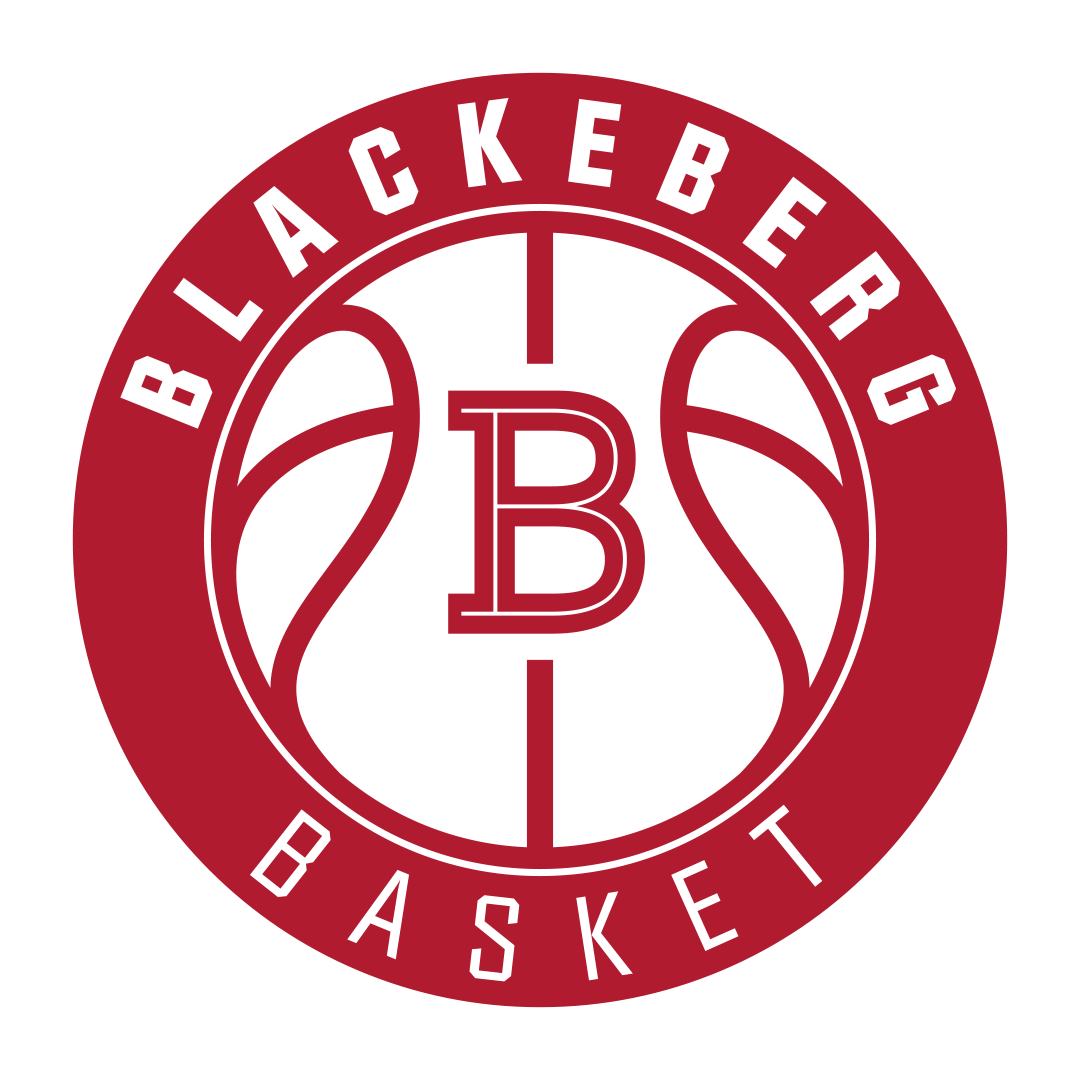 Frågor…
Vad är syftet med sammanslagningen? Varför fick lagen inte veta det här inför säsongen?
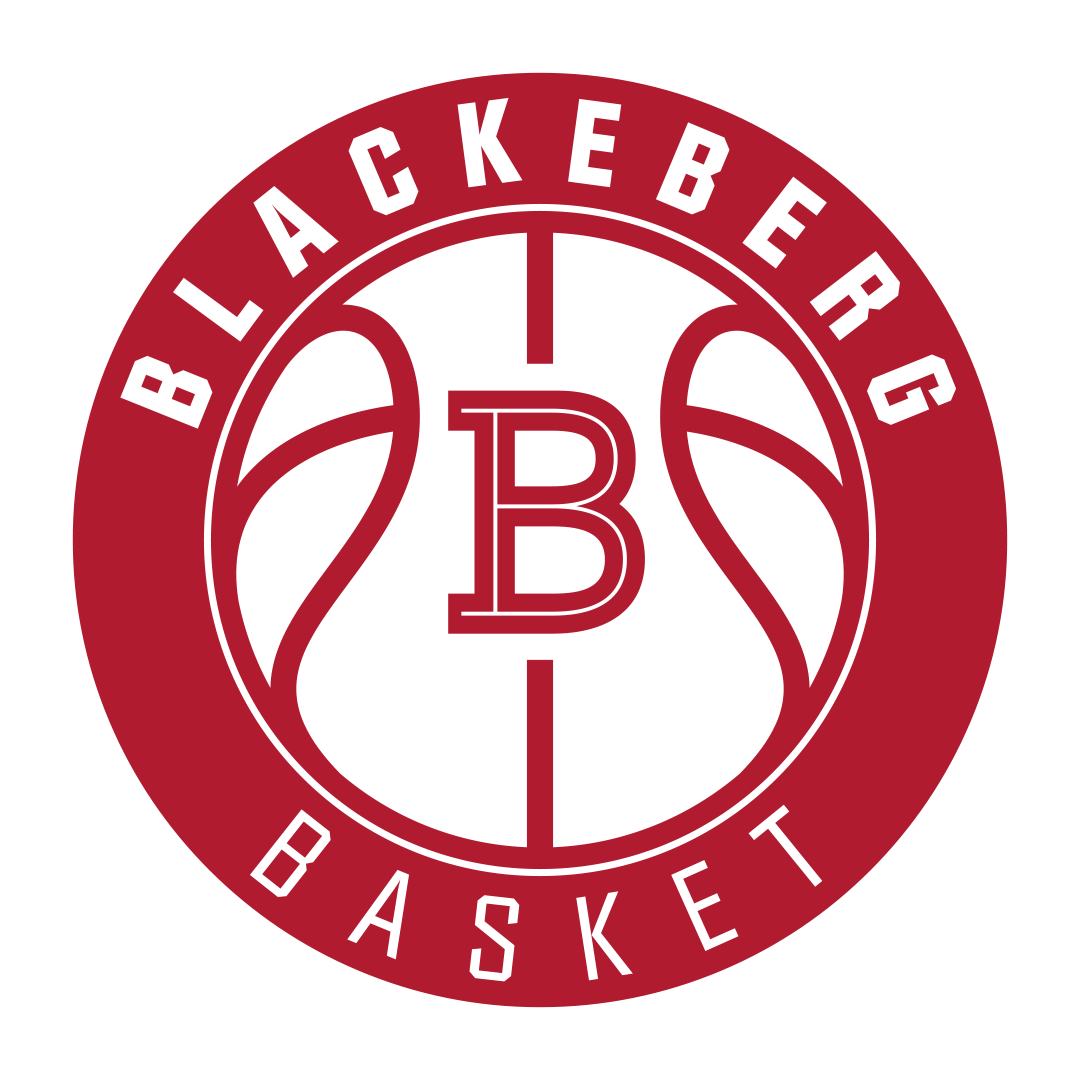 Frågor…
Varför gör vi detta:
Jag har haft möte med coacherna för båda lagen och det vi kommit fram till är att det är tunt med spelare på träningarna för båda grupperna. Vi är i början av säsongen och vet att det kommer bli väldigt jobbigt när vi kommer fram till november och vi inte kan bland annat spela 5 mot 5 på träningen. Vi vill ge spelarna som vill satsa möjlighet till en bra träningsmiljö.
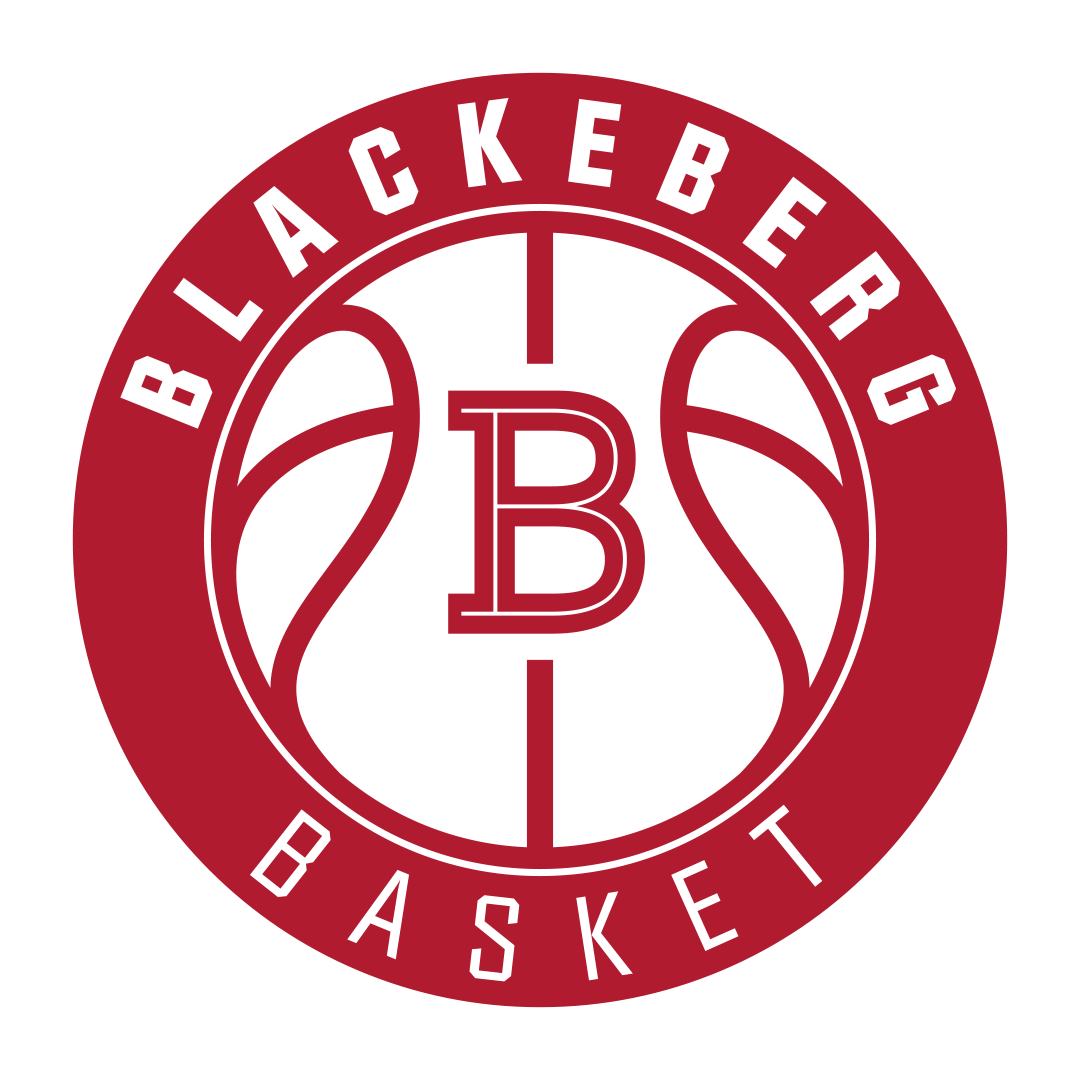 Frågor…
Hur blir det när F07 inte kan F06:s spel och system? Risk att F06 inte utvecklas utan får “stanna upp”?
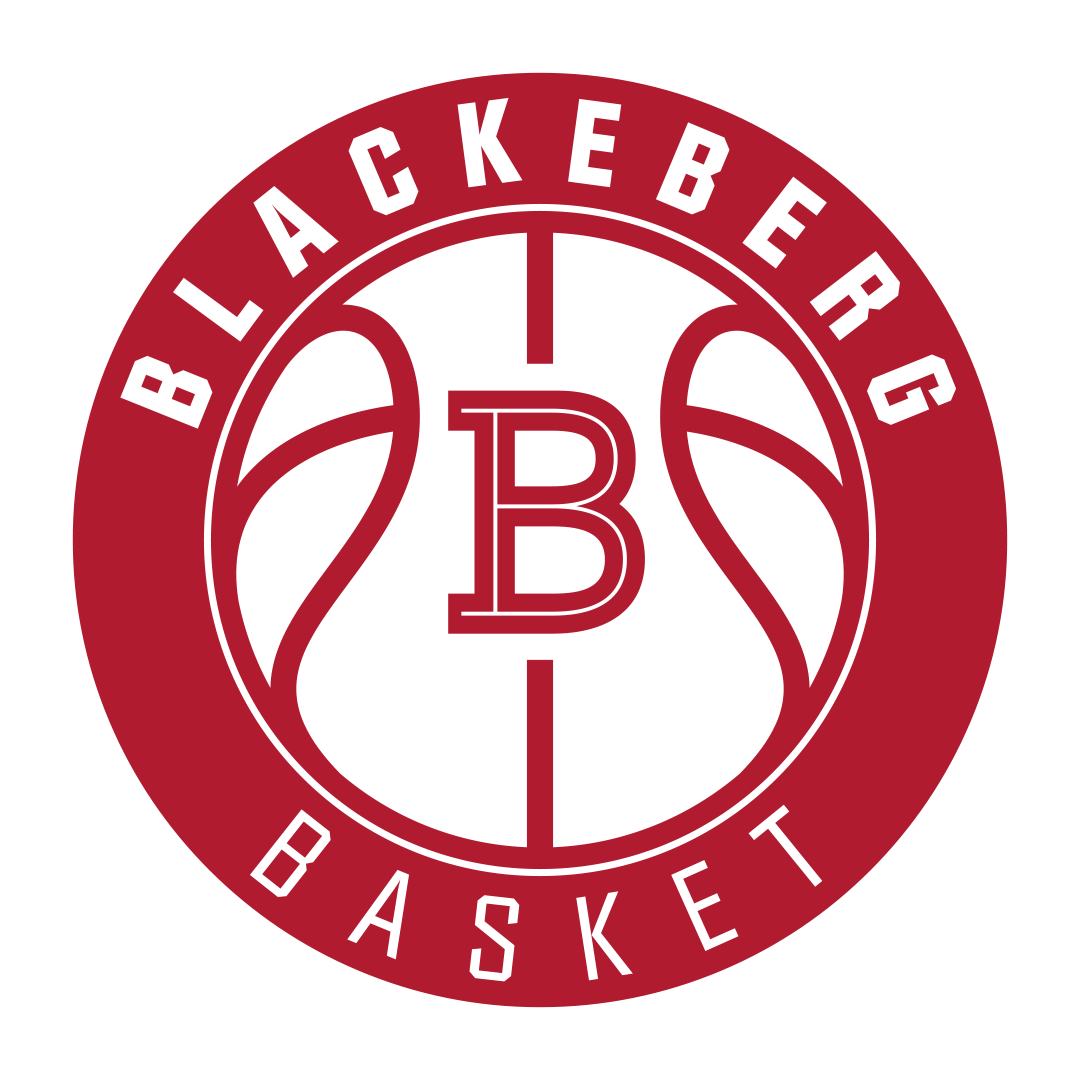 Frågor…
Hur hanteras nivåskillnader i gruppen? Hur ska de bättre kunna utvecklas när några ligger långt efter?
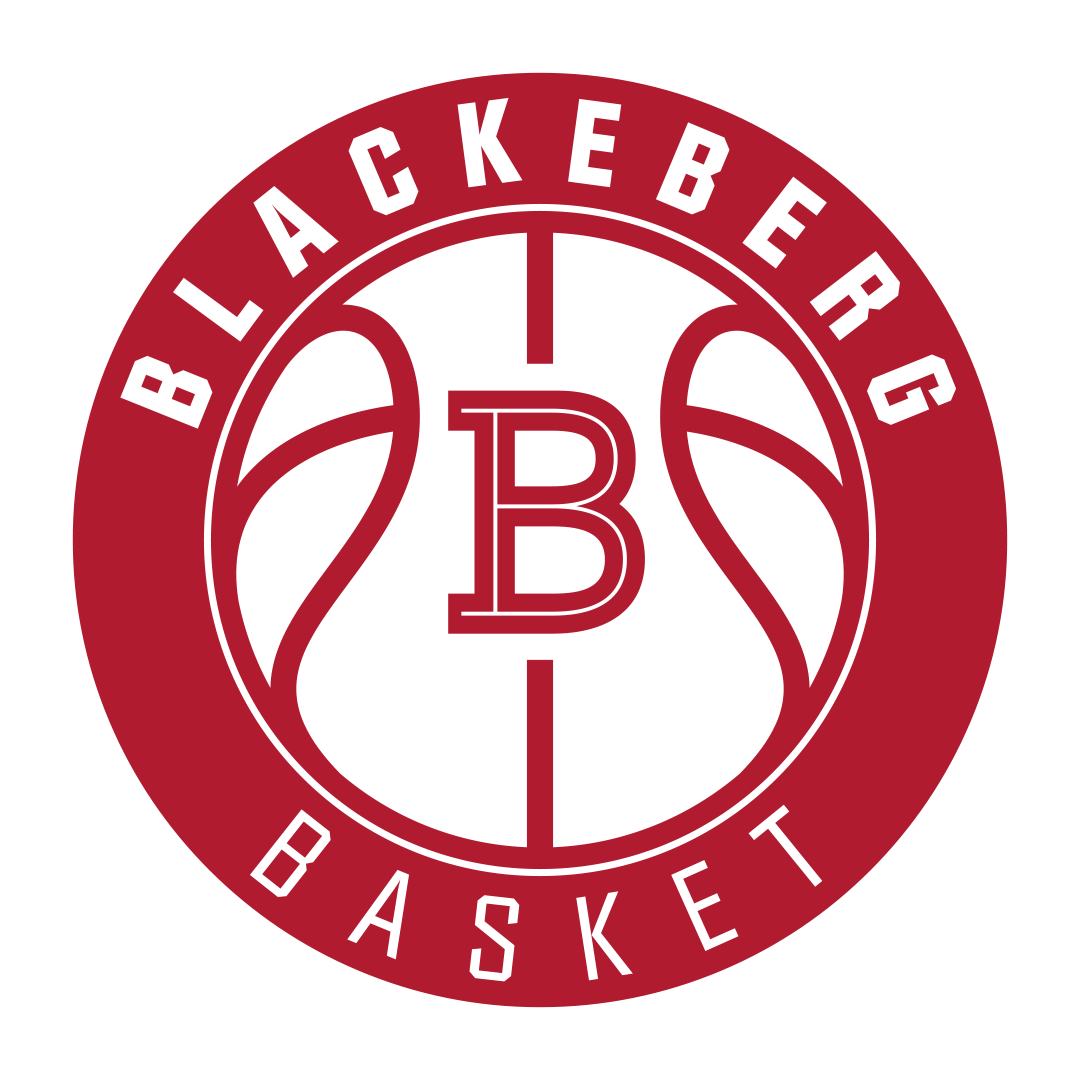 Frågor…
Blir det effektiva träningar med cirka 25 spelare? Risk att det blir stillastående?
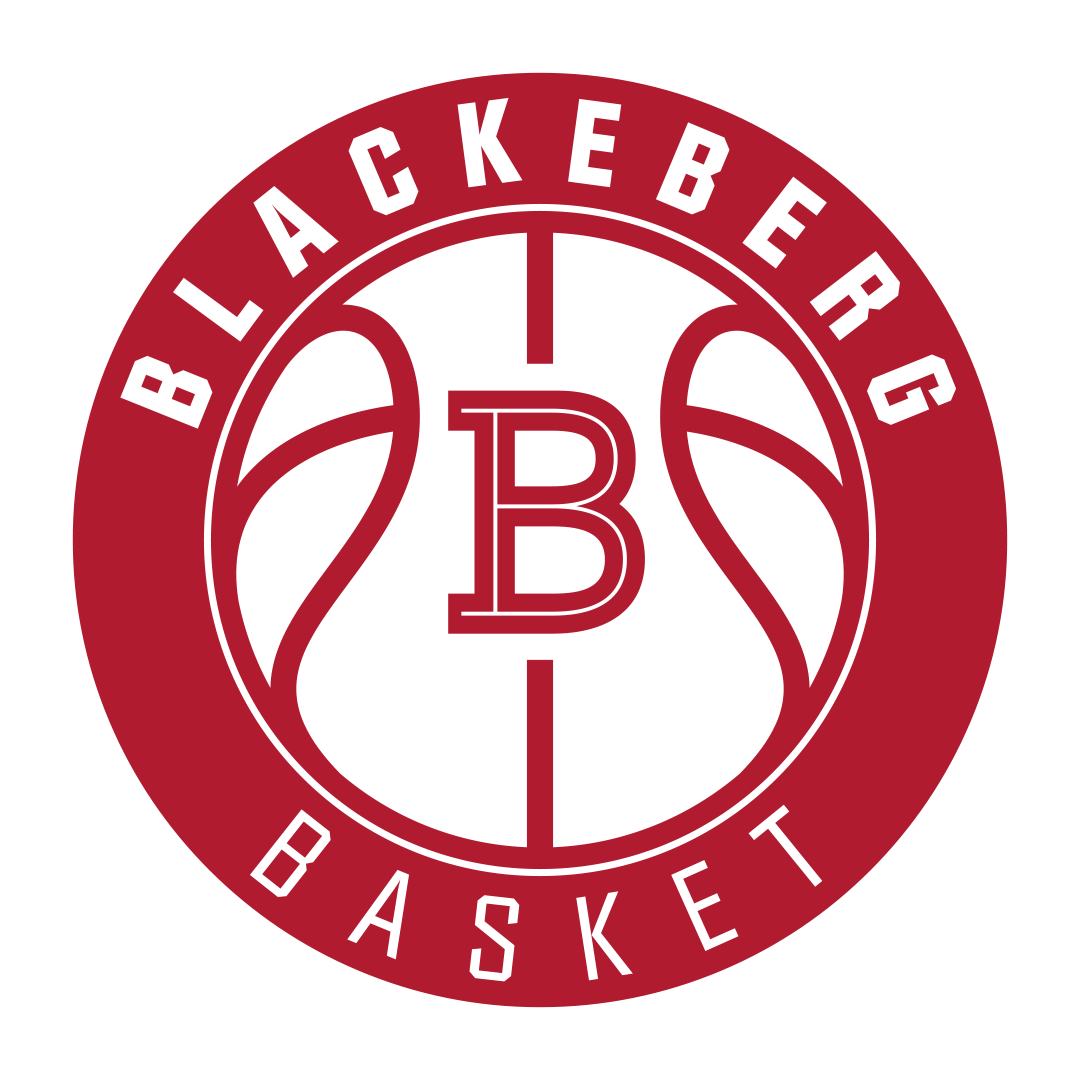 Frågor…
Hur blir det med matcher på träningarna? Känns viktigt för att bli samspelta. Svårt med så många…
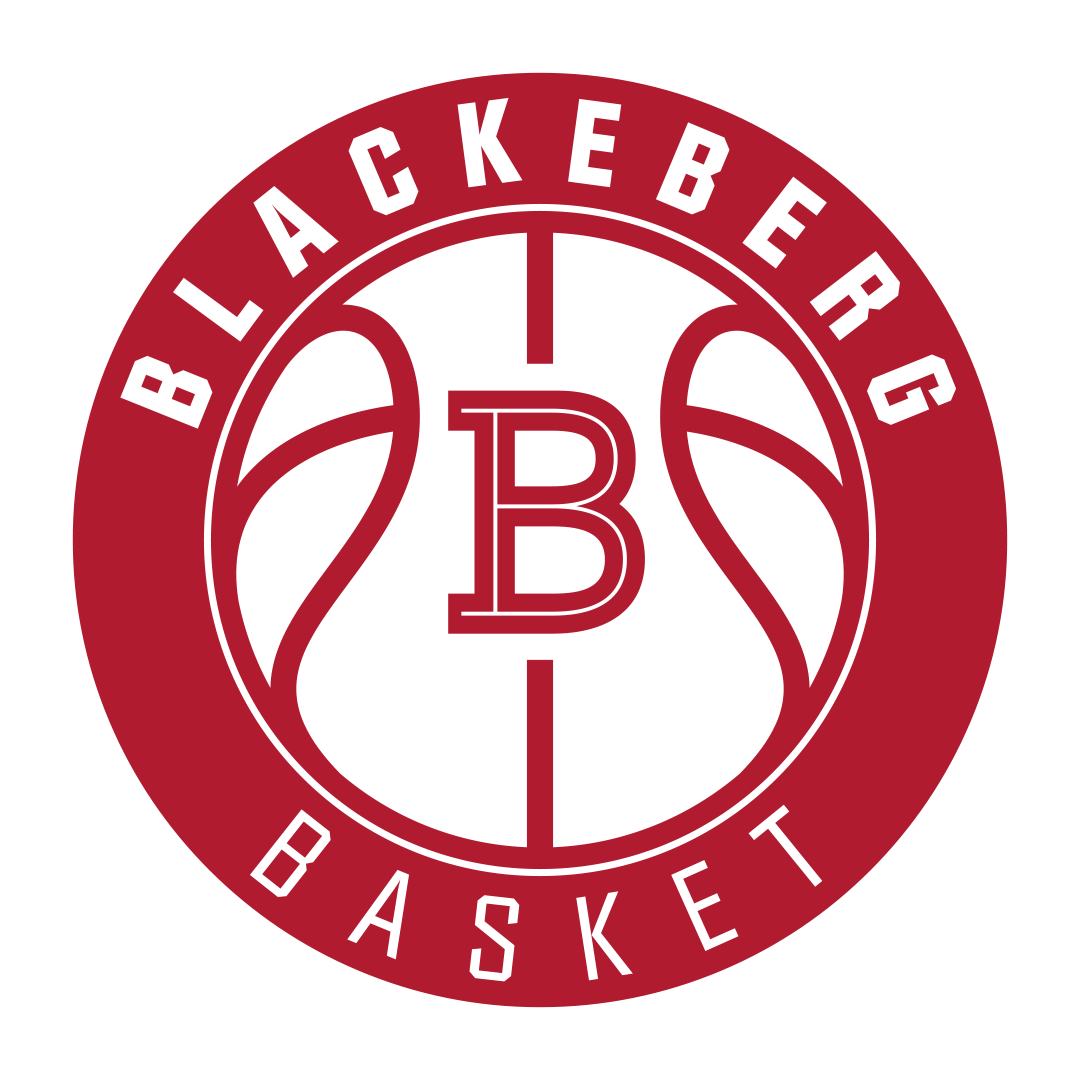 Frågor…
Hur ska ni hitta motivationen? Spelare känner att de har stannat i utvecklingen och att lagspelet har blivit sämre.
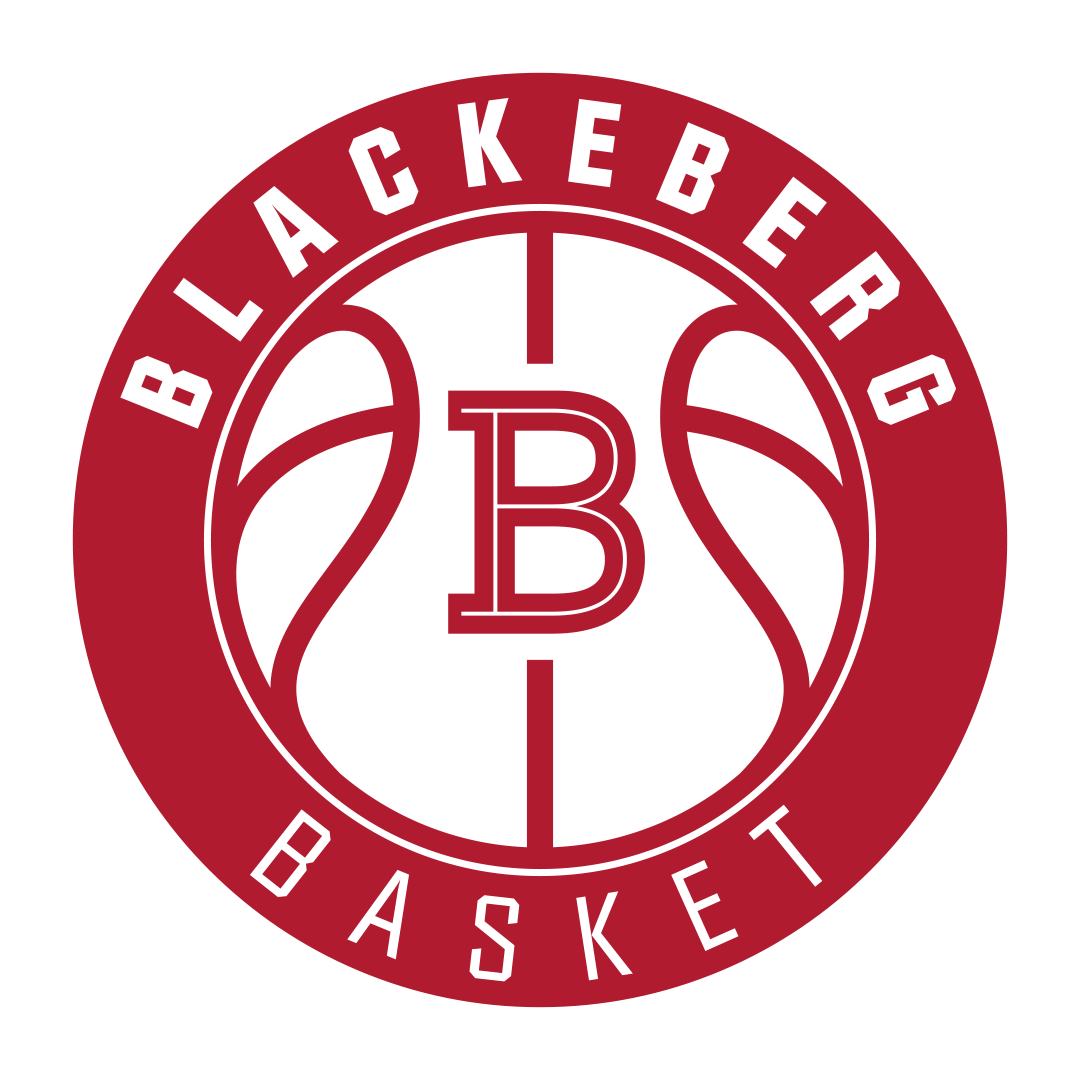 Övriga turneringar
4-6 november – Södertälje Open för F07 
3-6 november – Litauenresa för F06 
5-8 januari – Litauenresan för F07
17-21 maj Göteborgs Basketfestival 
Utlandsturnering till våren/sommaren?
På turneringar spelar vi med 06 och 07 i varsin åldersgrupp.
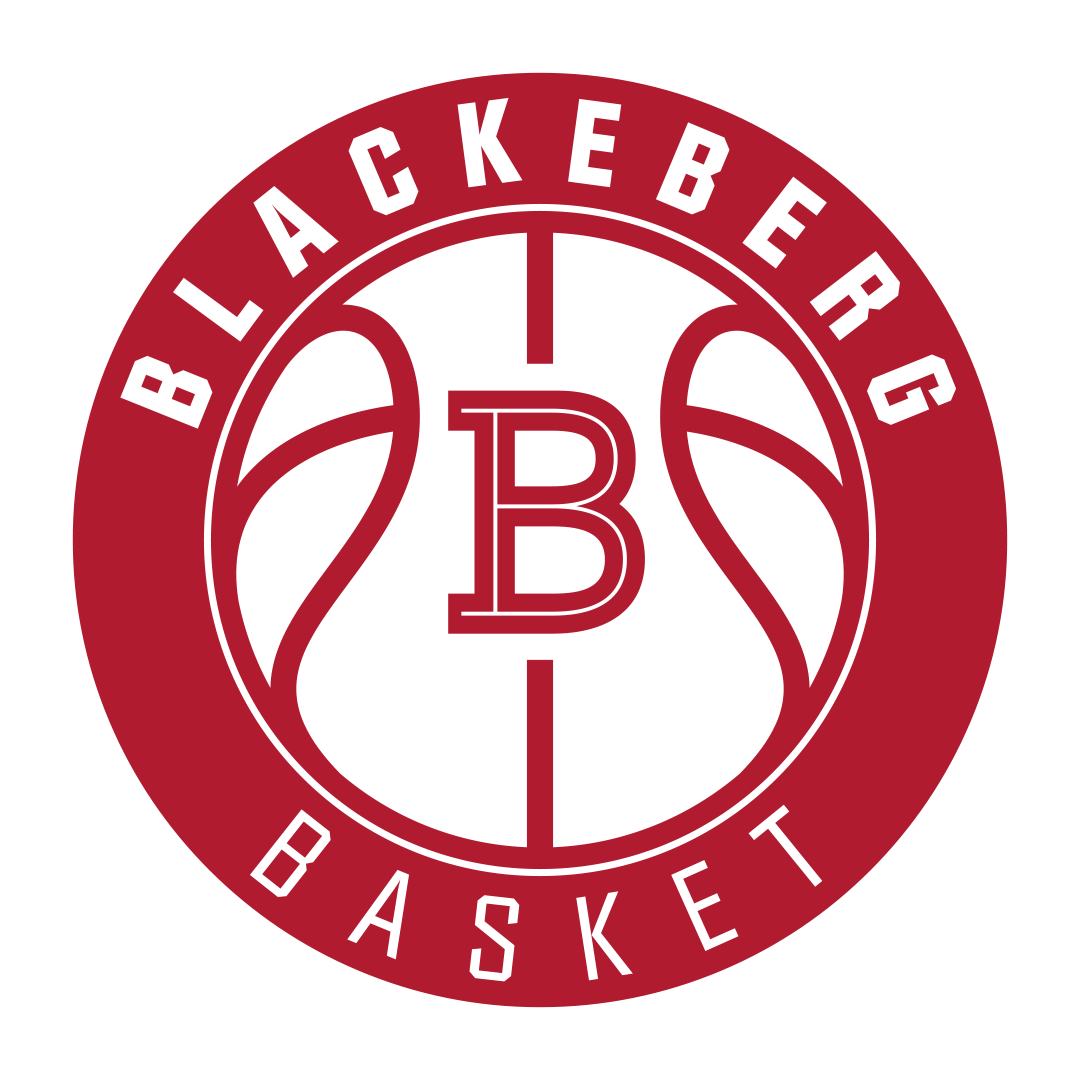 Lagkassa/in-samlingsaktiviteter
Exempel på vad F06 gjorde förra säsongen:
Kiosk
Filmning på USM-arrangemang
Loppmarknad
Tulpanförsäljning
Försäljning Ravelli 
Reklamutdelning
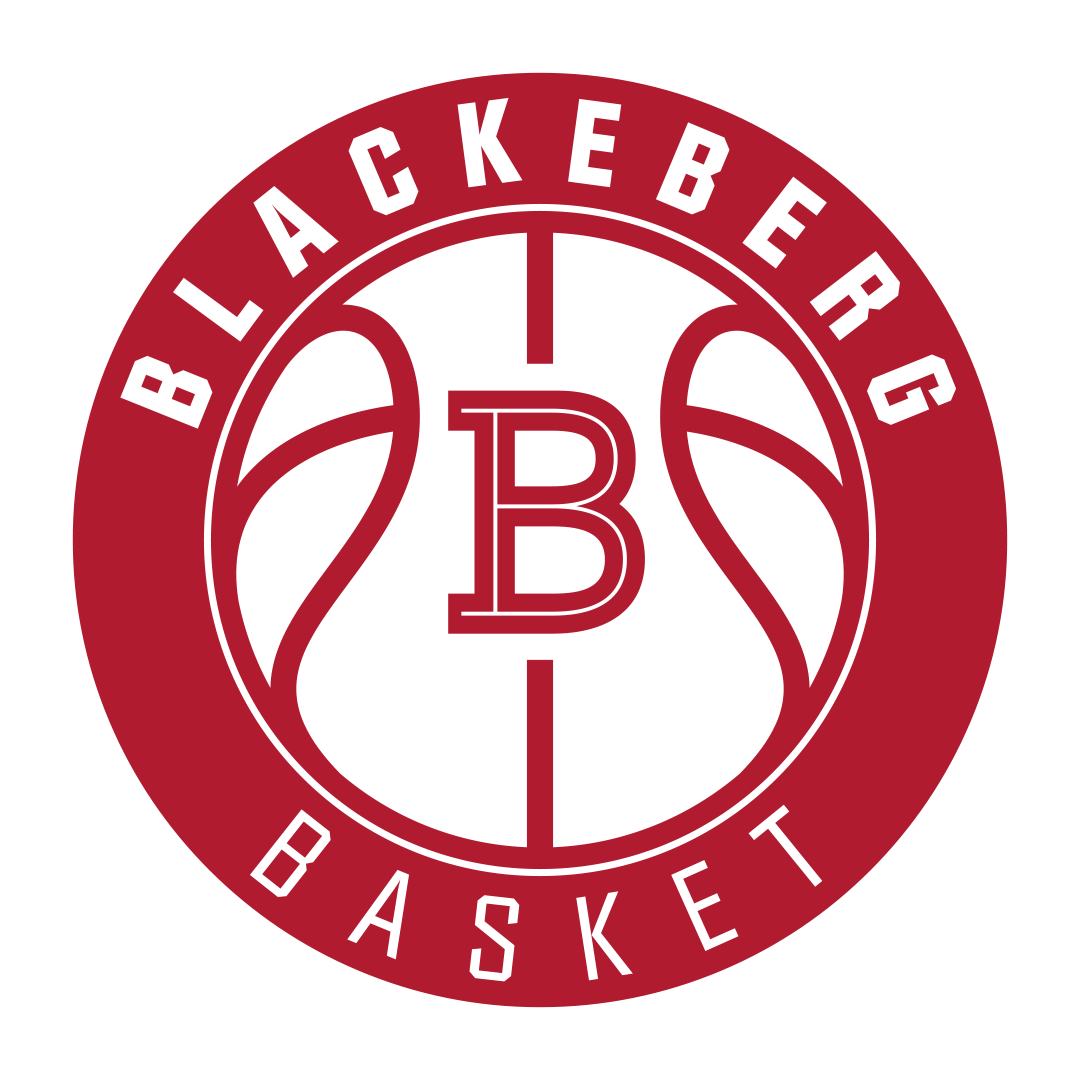 Kontakt & kommunikation
.
https://www.laget.se/kfumblackebergbasketf06-07
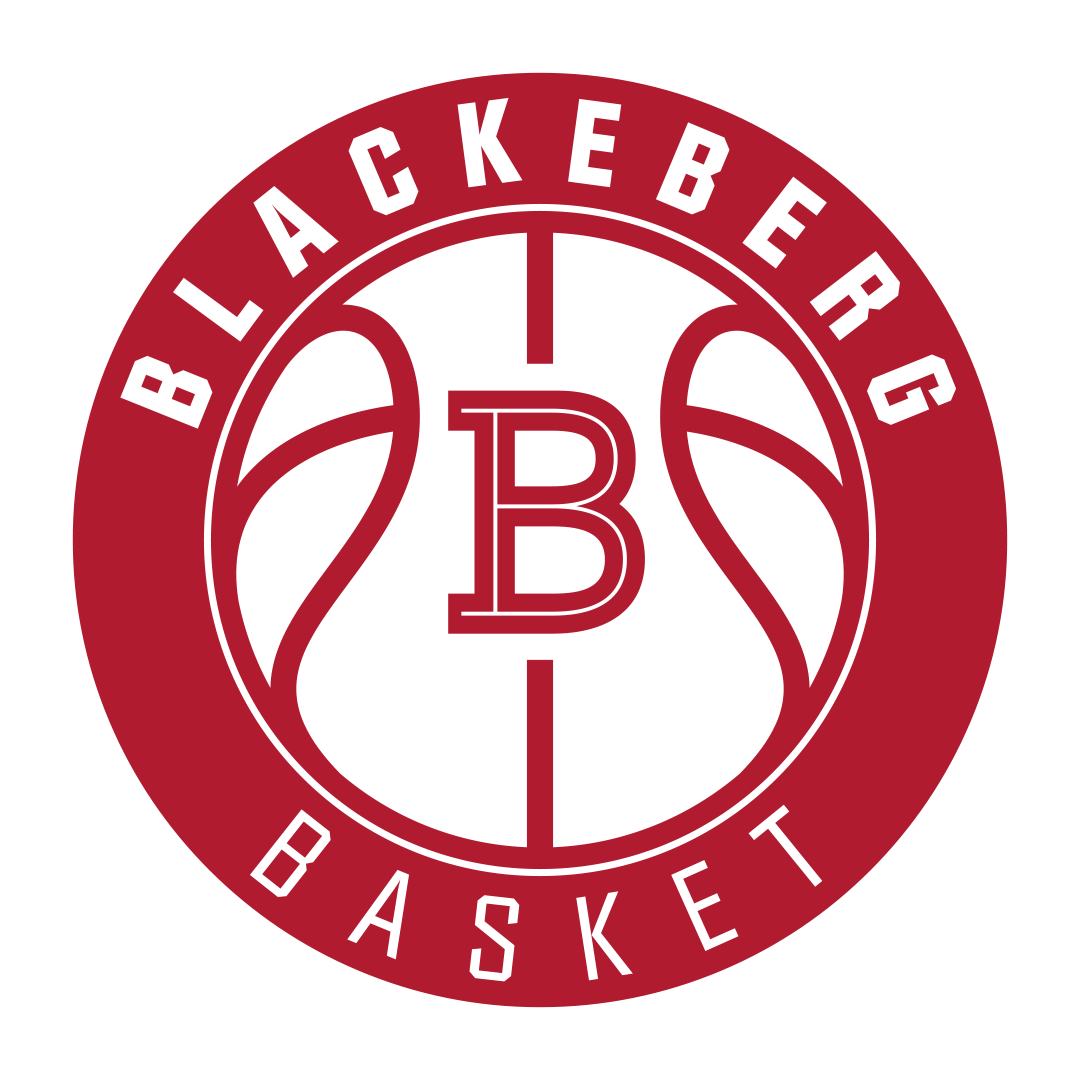 Frågor?